1
ΠΑΝΕΠΙΣΤΗΜΙΟ ΔΥΤΙΚΗΣ ΑΤΤΙΚΗΣΤΜΗΜΑ ΔΙΟΙΚΗΣΗΣ ΕΠΙΧΕΙΡΗΣΕΩΝ
Ενότητα 1
ΜΕΤΑΠΤΥΧΙΑΚΟ ΠΡΟΓΡΑΜΜΑ ΟΡΓΑΝΩΣΗ, ΛΕΙΤΟΥΡΓΙΑ, ΑΝΑΠΤΥΞΗ ΚΑΙ ΔΙΟΙΚΗΣΗ ΛΙΜΕΝΩΝ 2023-2024
2
ΟΙΚΟΝΟΜΙΚΑ ΤΩΝ ΛΙΜΕΝΩΝ
ΕΛΕΝΗ ΤΟΥΡΝΑ
ΣΟΦΙΑ ΑΣΩΝΙΤΟΥ
Ενότητα 1
3
ΕΝΟΤΗΤΕΣ ΜΑΘΗΜΑΤΟΣ
1– Writing & presentation skills: Συγγραφή εργασιών, ανάλυση επιστημονικών άρθρων και ερευνών
2– Παρουσίαση ομαδικής εργασίας από φοιτητές θεμάτων του ενδιαφέροντος τους (πάντα σχετικά με το μάθημα).
3– Βασικές Λογιστικές έννοιες και Παρουσίαση των Χρηματοοικονομικών Καταστάσεων με ΕΛΠ
4 – Ανάλυση και ερμηνεία Χρηματοοικονομικών Καταστάσεων – Αριθμοδείκτες
Ενότητα 1
4
ΠΕΡΙΕΧΟΜΕΝΟ ΜΑΘΗΜΑΤΟΣ
ΛΟΓΙΣΤΙΚΗ ΟΝΤΟΤΗΤΑ/ ΕΦΑΡΜΟΓΗ ΤΗΣ ΛΟΓΙΣΤΙΚΗΣ ΣΤΗΝ ΕΠΙΧΕΙΡΗΣΗ
ΧΡΗΜΑΤΟΟΙΚΟΝΟΜΙΚΕΣ ΚΑΤΑΣΤΑΣΕΙΣ
ΙΣΟΛΟΓΙΣΜΟΣ(ΚΑΤΑΣΤΑΣΗ ΟΙΚΟΝΟΜΙΚΗΣ ΘΕΣΗΣ)
ΑΠΟΤΕΛΕΣΜΑΤΑ ΧΡΗΣΗΣ (ΚΑΤΑΣΤΑΣΗ Α.Χ.)
ΠΡΟΣΑΡΤΗΜΑ
ΚΑΤΑΣΤΑΣΗ ΧΡΗΜΑΤΟΡΟΩΝ
ΚΑΤΑΣΤΑΣΗ ΜΕΤΑΒΟΛΩΝ ΚΑΘΑΡΗΣ ΘΕΣΗΣ
Ε.Γ.Λ.Σ., Ε.Λ.Π., Δ.Λ.Π., Δ.Π.Χ.Π.
Ενότητα 1
5
ΠΕΡΙΕΧΟΜΕΝΟ ΜΑΘΗΜΑΤΟΣ(2)
ΑΝΑΛΥΣΗ ΧΡΗΜΑΤΟΟΙΚΟΝΟΜΙΚΩΝ ΚΑΤΑΣΤΑΣΕΩΝ
ΑΡΙΘΜΟΔΕΙΚΤΕΣ
ΑΝΑΛΥΣΗ Χ.Κ. ΚΑΙ ΛΗΨΗ ΑΠΟΦΑΣΕΩΝ
Ενότητα 1
6
ΕΡΓΑΣΙΕΣ ΜΑΘΗΜΑΤΟΣ
Διαμόρφωση Ομάδων (2-3 άτομα ανά ομάδα)-Επιλογή θέματος
Συντονιστής – φοιτητής/Πίνακα παρουσιάσεων(χρονολογικά)
Προετοιμασία & υποβολή γραπτού κειμένου min 4-5 σελίδες ανά φοιτητή (times new roman, 12, διάστιχο 1,5).
Παρουσίαση εργασίας με Power Point (max. 5-6 λεπτά ανά φοιτητή) (2-3 εργασίες / συνάντηση)
Υποβολή	εργασίας	&	PowerPoint	μέσω	email	(elenitur@uniwa.gr /sasonitou@uniwa.gr) 4 ημέρες πριν την παρουσίαση
Ενότητα 1
ΕΡΓΑΣΙΕΣ ΜΑΘΗΜΑΤΟΣΣτοιχεία μιας καλής παρουσίασης
8
Δομή μιας Ερευνητικής Εργασίας-Έρευνας
1. Εισαγωγή
Υπόβαθρο
Σπουδαιότητα έρευνας
Σε ποιους θα είναι χρήσιμη
Σκοπός
Στόχοι
Ερευνητικά ερωτήματα
2. Ανασκόπηση Βιβλιογραφίας
Τι έχει γίνει πάνω σε αυτό το θέμα διεθνώς
Τι έχει γίνει στην Ελλάδα (π.χ. για φορολόγηση λιμενικού προϊόντος)
Ενότητα 1
9
Δομή μιας Ερευνητικής Εργασίας-Έρευνα
3. Θεωρητικό Πλαίσιο Έρευνας
Παρουσίαση της κατάλληλης θεωρίας για το ερευνώμενο θέμα
Εφαρμογή και σύνδεση της θεωρίας με την παρούσα έρευνα
Εντοπισμός, αναγνώριση και θεωρητικός ορισμός των μεταβλητών της έρευνας με τη χρησιμοποίηση του θεωρητικού πλαισίου. 
Σχέση μεταξύ των μεταβλητών της έρευνας με βάση το θεωρητικό πλαίσιο
Ενότητα 1
10
Δομή μιας Ερευνητικής Εργασίας-Έρευνα
4. Ερευνητική Μεθοδολογία
Η επιλογή της ερευνητικής μεθοδολογίας εξαρτάται από 
Τα ερευνητικά ερωτήματα της μελέτης που απαντούν τα ερωτήματα και 
Τα φιλοσοφικά πιστεύω του ερευνητή.
Είδη Ερευνητικής Μεθοδολογίας
Ποσοτική Μεθοδολογία (Quantitative Methodology)
Ποιοτική Μεθοδολογία (Qualitative Methodology)
Συνδυασμός Ποιοτικής και Ποσοτικής μεθοδολογίας (Τriangulation of Methodologies)
Ενότητα 1
11
Δομή μιας Ερευνητικής Εργασίας-Έρευνα
Ποσοτική Μεθοδολογία (Quantitative Methodology)
Χρησιμοποιείται όταν υπάρχουν καλά ορισμένες θεωρητικά μεταβλητές και οι σχέσεις μεταξύ αυτών
Στρατηγικές η ερευνητικές προσεγγίσεις (strategies or research approaches) που χρησιμοποιούνται στη ποσοτική μεθοδολογία είναι η έρευνα σε μια δεδομένη χρονική στιγμή (survey), η μακροχρόνια έρευνα (longitudinal research), η πειραματική έρευνα (experimental research design) και η δευτερογενής ανάλυση (secondary analysis).
Συλλογή στοιχείων γίνεται μέσω ερωτηματολογίου η δομημένων συνεντεύξεων.
Σχεδιασμός ερωτηματολογίου (2-3 ερωτήσεις για κάθε μεταβλητή ανακατεμένες), pilot study πριν το οριστικό μοίρασμα, validity, reliability ερωτηματολογίου, με factor analysis και Cronbach alpha.
Ενότητα 1
12
Δομή μιας Ερευνητικής Εργασίας-Έρευνα
Ποιοτική Μεθοδολογία (Qualitative Methodology)
Χρησιμοποιείται όταν το θέμα προς διερεύνηση είναι καινούργιο, δεν υπάρχουν σχετικές θεωρίες να χρησιμοποιηθούν και ως εκ τούτου οι μεταβλητές δεν έχουν θεωρητικά αναγνωριστεί, και κυρίως όταν αναζητούνται να ορισθούν θεωρητικά νέες μεταβλητές και σχέσεις. 
Στρατηγικές που χρησιμοποιούνται στη ποιοτική μεθοδολογία είναι η παρατήρηση (observation), η ενεργός συμμετοχή (active participation), η μελέτη περίπτωσης (case study) και η δημιουργία νέας θεωρίας (grounded theory).
Συλλογή στοιχείων γίνεται μέσω αδόμητων η ημιδομημένων συνεντεύξεων, και παρατηρήσεων.
Ενότητα 1
13
Δομή μιας Ερευνητικής Εργασίας-Έρευνα
Συνδυασμός Ποιοτικής και Ποσοτικής μεθοδολογίας (Τriangulation of Methodologies)
Ενότητα 1
14
Δομή μιας Ερευνητικής Εργασίας-Έρευνα
5. Ανάλυση Στοιχείων
Ποσοτική Μεθοδολογία
Με διαφορές στατιστικές μεθόδους χρήση πακέτων SPSS και SEM (Stractural Equation Modeling LISREL η AMOS) πάντα διερεύνηση σχέσεων μεταξύ καλά ορισμένων θεωρητικά μεταβλητών.
Ποιοτική Μεθοδολογία
Κυρίαρχο το ΕΝ VIVO και η grounded theory αυτή τη φορά σαν μέσο ανάλυσης και κατηγοριοποίησης ποιοτικών στοιχείων.
Ενότητα 1
15
Δομή μιας Ερευνητικής Εργασίας-Έρευνα
6. Συζήτηση
Συζήτηση των μεταβλητών της έρευνας και των σχέσεων μεταξύ αυτών που βρέθηκαν, ομοιότητες και διαφορές με άλλες έρευνες που παρουσιάστηκαν στην ανασκόπηση της βιβλιογραφίας.
7. Συμπεράσματα, Αδυναμίες της Έρευνας και Μελλοντική Έρευνα
Ενότητα 1
16
ΕΡΓΑΣΙΕΣ ΜΑΘΗΜΑΤΟΣ
Η εργασία σας μπορεί να είναι:

1η περίπτωση: ανάλυση ερευνητικού/ επιστημονικού άρθρου
είτε
2η περίπτωση: ανάπτυξη ελεύθερου θέματος
Ενότητα 1
17
ΕΝΔΕΙΚΤΙΚΕΣ ΕΡΓΑΣΙΕΣ ΜΑΘΗΜΑΤΟΣ 2021
Brian B. Stanko, Thomas L. Zeller, Matthew F. Melena, με τίτλο «ΛΟΓΙΣΤΙΚΗ ΚΑΙ ΜΕΤΡΗΣΗ ΑΝΘΡΩΠΙΝΟΥ ΔΥΝΑΜΙΚΟΥ: ΠΡΟΧΩΡΩΝΤΑΣ ΠΡΟΣ ΤΑ ΕΜΠΡΟΣ», στο επιστημονικό περιοδικό Journal of Business & Economics Research.
Maritime Networks, Port Efficiency, and Hinterland Connectivity 
      in the Mediterranean» (World Bank Group © 2019)
ΠΑΡΟΥΣΙΑΣΗ ΤΟΥ ΙΔΙΟΚΤΗΣΙΑΚΟΥ ΚΑΘΕΣΤΩΤΟΣ ΤΩΝ ΛΙΜΕΝΩΝ ΣΤΗΝ ΕΛΛΑΔΑ
Ο τομΕας της κρουαζΙΕρας στην ΕλλΑδα και σύγκριση των οικονομIKών αποτελεσμΑτων για το 2018-2019-2020-2021 στο ΛιμΑνι του ΠειραιΑ.
Ενότητα 1
18
ΕΝΔΕΙΚΤΙΚΕΣ ΕΡΓΑΣΙΕΣ ΜΑΘΗΜΑΤΟΣ 2022
Τεχνολογία blockchain και διαχείριση Λιμένων
Ανάλυση ζήτησης και προσφοράς λιμενικού προϊόντος
Κοστολόγηση και τιμολόγηση λιμενικού προϊόντος
ΚΑΡΤΑ ΜΕΤΡΗΣΗΣ ΙΣΟΡΡΟΠΗΜΕΝΗΣ ΑΠΟΔΟΣΗΣ και εφαρμογή της στη Διοίκηση Λιμένων
Κυκλική Οικονομία και Λιμάνια
Smart Ports
Proximity and Social economy και Λιμάνια
Η επίδραση της Ενεργειακής κρίσης στη Διοίκηση Λιμένων
Νομική μορφή Ελληνικών Λιμένων και η Φορολόγηση τους
Ενότητα 1
19
Επιστημονικά Περιοδικά - Journals
Maritime Business Review
Journal of Marine Science and Engineering
Maritime Policy & Management
Research in Transportation Business & Management
Journal of Shipping and Trade
Journal of advanced transportation
Ports and Terminal Management
Ενότητα 1
20
Επιστημονικά Περιοδικά - Journals
The Journal of Ports & Terminals
Journal of Industrial Engineering and Management
Ocean Development & International Law
Transport Reviews
Australian Journal of Maritime & Ocean Affairs
Maritime Studies
Ενότητα 1
Οδηγίες ανάλυσης επιστημονικού άρθρου
Αυτές είναι ενδεικτικές οδηγίες με σκοπό να σας βοηθήσουν στην ανάλυση και παρουσίαση. Εσείς βάσει και του τύπου του άρθρου (ερευνητική ή θεωρητικό) θα βάλετε τη δική σας κρίση. 
1.	Επιλέγετε μια εργασία και στέλνετε όλα τα στοιχεία σας (συμμετέχοντες στην ομάδα και τίτλος εργασίας) στoν/ στην κ. … 
2.	 Η κάθε ομάδα αφού επιλέξει την εργασία της και αφού όλα τα μέλη κάνουν ένα αρχικό διάβασμα του άρθρου, θα χωρίσει την εργασία σε 2 ή 3 μέρη και το κάθε μέλος θα αναλάβει το μέρος που του αναλογεί.
3.	Αυτό που ζητείται από εσάς είναι να κατανοήσετε το κείμενο και μετά να το αποδώσετε ως ομάδα μέσω : 
a.	ενός δικού σας κειμένου 12-14 σελίδες maximum
b.	μιας παρουσίασης σε Powerpoint  με 15 διαφάνειες (αυτό σημαίνει 15 λεπτά παρουσίασης maximum). 
4.	Δεν ζητείται από εσάς η ακριβής μετάφραση αλλά η όσο το δυνατόν καλύτερη / ακριβέστερη κατανόηση και απόδοση του κειμένου.
Οδηγίες ανάλυσης επιστημονικού άρθρου
5.	Πρέπει να αποδώσετε ευκρινώς τα εξής κύρια σημεία του κειμένου:
a.	Ποιο ή ποια είναι τα ερευνητικά ερωτήματα; (Research question)
b.	Υπάρχουν και ποιες είναι οι ερευνητικές υποθέσεις; (Research hypothesis)
c.	Ποιές είναι οι 5 κύριες εργασίες οι οποίες έχουν προηγηθεί του άρθρου που καλείστε να αναλύσετε (literature review) και που αναφέρονται; (πολύ συνοπτικά)
d.	Σε ποιο ή ποια θεωρητικά υπόβαθρα στηρίζεται ο συγγραφέας (theoretical framework);
Οδηγίες ανάλυσης επιστημονικού άρθρου
Ποια ερευνητική μεθοδολογία ακολουθεί; (ποιοτική, ποσοτική, συνδυασμό αυτών (τριγωνοποίηση-triangulation); (Research methodology)
f.	Ποιες μεθόδους συλλογής στοιχείων χρησιμοποιεί (πχ. διανομή ερωτηματολογίου, συνεντεύξεις, μελέτη περίπτωσης, παρατήρηση, κλπ) (data collection methods)
g.	Ποιες στατιστικές μεθόδους χρησιμοποιεί; (σε περίπτωση στατιστικής ανάλυσης). Δεν θέλουμε στατιστικά στοιχεία αναλυτικά ή μαθηματικές αναλύσεις.
h.	Ποια είναι τα κύρια αποτελέσματα της ανάλυσης των στοιχείων της έρευνας;
Οδηγίες ανάλυσης επιστημονικού άρθρου
i.	Ποια είναι τα συμπεράσματα και ποια είναι η μελλοντική έρευνα που μπορεί να γίνει;
j.	Ποιοι είναι οι περιορισμοί του άρθρου;
6.	Όλα τα μέλη της ομάδας θα πρέπει να έχουν γνώση του συνολικού άρθρου.
7.	Καλό θα είναι η κάθε ομάδα να συγκεντρωθεί και να κάνει εξάσκηση στην παρουσίασή της ώστε το αποτέλεσμα να έχει συνοχή, καλή ροή και να υποστηριχθούν τα μέλη μεταξύ τους. Μην ξεχνάτε: Θα κριθείτε και για την ικανότητά σας στην παρουσίαση!
25
Οδηγίες ανάπτυξης ελεύθερου θέματος
Εισαγωγή
Ανασκόπηση βιβλιογραφίας
Θεωρητικό πλαίσιο
Μεθοδολογία (Δευτερογενής ανάλυση ως μεθοδολογία  της εργασίας σας)
Αποτελέσματα
Συμπεράσματα, Αδυναμίες της Έρευνας και Μελλοντική Έρευνα
Ενότητα 1
26
Οδηγίες ανάπτυξης ελεύθερου θέματος – Θεωρητικά πλαίσια
Knowledge Management
Emotional Intelligence (and Accounting)
Management Accounting and Sustainability
New Institutional Sociology NIS (Νέα Θεσμική Κοινωνιολογία)
Contingency Theory
Theory of Planned Behaviour (PB)
Ενότητα 1
28
HEALLINK – Πρόσβαση σε Επιστημονικά Περιοδικά
Follow at:
http://library2.uniwa.gr/
http://www.heal-link.gr/

Make a VPN connection at home. Follow the instructions:
https://wiki.noc.uniwa.gr/doku.php?id=vpn_service_openvpn
ΑΛΛΕΣ ΒΙΒΛΙΟΘΗΚΕΣ
ΟΠΑ (πρόσβαση σε EBSCO)
ΤΡΑΠΕΖΑ ΤΗΣ ΕΛΛΑΔΟΣ (πρόσβαση σε PROQUEST)
30
ΕΡΓΑΣΙΕΣ ΜΑΘΗΜΑΤΟΣ
Writing a Report 
A detailed account of events containing data and facts. Longer than an essay.
Writing a Thesis 
Complete academic/scientific work 
Usually longer than reports
Typical layout:
Title
Abstract/executive summary
Table of contents
Introduction
Main Body
Recommendations (if applicable)
Conclusions
List of references 
Appendices (if applicable)
Typical layout:
Title
Abstract
Contents
Chapter 1: Introduction (research question, aim, objectives)
Chapter 2: Literature Review
Chapter 3: Theoretical foundation
Chapter 4: Research Methodology
Chapter 5: Data Analysis
Chapter 6: Conclusions, Limitations, Future Research
Reference/ Bilbiography
Appendices (if applicable)
Ενότητα 1
ΕΡΓΑΣΙΕΣ ΜΑΘΗΜΑΤΟΣ
32
Citing References in Text
When making reference to an author’s work in your text, their name is followed by the year of publication of their work.
	Example 1:
 	One of the basic concepts which have arisen from accounting literature the last decades on accounting education is the need to move towards a conceptual form of learning (Arthur Andersen et al., 1989; Mathews, 2001).   
 	Example 2:
	Hamel et al. (1993) and Yin’s (1994) guidelines have been followed for the development of the design and execution of a case study.
33
Citing References in Text
Where you are mentioning a particular part of the work, and making direct reference to this, a page reference should be included + quotation marks: 
	Example 3: 
	Cormack (1994, pp.32-33) states that «when writing for a professional readership, writers invariably make reference to already published works». 
	
	Or Paraphrasing: 

	Cormack (1994) argues that when writers address to professionals should definitely…
34
References List or Bibliography (Βιβλιογραφία)
Books with one author:
Baron, D. P. (2008) Business and the organisation. Chester: Pearson. 
Books with two, three or four authors:
Barker, R. Kirk, J. and Munday, R.J. (1988) Narrative analysis. 3rd ed. Bloomington: Indiana University Press. 
Books with more than four authors:
Grace, B. et al. (1988) A history of the world. Princeton, NJ: Princeton University Press.
35
References List or Bibliography (Βιβλιογραφία
Books which are edited:
Smith, J. (1975) A source of information. In: W. Jones, ed. 2000. One hundred and one ways to find information about health. Oxford: Oxford University Press. Ch. 2. 
E-books:
Fishman, R. (2005) The rise and fall of suburbia. [e-book] Chester: Castle Press. Available through: Anglia Ruskin University Library <http://libweb.anglia.ac.uk> [Accessed 5 June 2005]. 
Papers in Journals:
Adler, R., Whiting, R. and Wynn-Williams, K. (2004) Student-led and teacher-led case presentations: empirical evidence about learning styles in an accounting course, Accounting Education, 13 (2), 213-229
36
ΕΡΓΑΣΙΕΣ ΜΑΘΗΜΑΤΟΣ
ΕΡΩΤΗΣΕΙΣ - ΑΠΟΡΙΕΣ
Ενότητα 1
37
ΤΟ ΜΑΘΗΜΑ
ΧΡΗΜΑΤΟΟΙΚΟΝΟΜΙΚΕΣ ΚΑΤΑΣΤΑΣΕΙΣ
Ενότητα 1
38
ΕΦΑΡΜΟΓΗ ΤΗΣ ΛΟΓΙΣΤΙΚΗΣ ΣΤΗΝ ΕΠΙΧΕΙΡΗΣΗ-ΟΝΤΟΤΗΤΑ (1)
ΟΙΚΟΝΟΜΙΚΗ ΜΟΝΑΔΑ
ΕΠΙΧΕΙΡΗΣΗ
ΛΟΓΙΣΤΙΚΗ ΟΝΤΟΤΗΤΑ
ΑΛΥΣΙΔΑ ΑΞΙΑΣ (Porter, 1985)
AΠΟΦΑΣΕΙΣ ΕΠΙΧΕΙΡΗΣΕΩΝ
Ενότητα 1
39
ΕΦΑΡΜΟΓΗ ΤΗΣ ΛΟΓΙΣΤΙΚΗΣ ΣΤΗΝ ΕΠΙΧΕΙΡΗΣΗ-ΟΝΤΟΤΗΤΑ (1)
ΟΙΚΟΝΟΜΙΚΗ ΜΟΝΑΔΑ είναι κάθε οργανωμένος συνδυασμός των συντελεστών παραγωγής (φύση, εργασία και κεφάλαιο), ο οποίος επιδιώκει την παραγωγή η πώληση αγαθών η τη παροχή υπηρεσιών για τη κάλυψη ανθρωπίνων αναγκών.
ΕΠΙΧΕΙΡΗΣΗ είναι μία αυτοτελής οικονομική μονάδα, η οποία διαθέτει δική της περιουσία (φύση, εργασία, κεφάλαιο) και εφαρμόζοντας την οικονομική αρχή παράγει ή πουλάει αγαθά και υπηρεσίες σ’ αυτούς που τα έχουν ανάγκη, με σκοπό την μεγιστοποίηση του κέρδους της, το οποίο θα περιέλθει τελικά στην ατομική περιουσία του φορέα της, που λέγεται επιχειρηματίας.
Ενότητα 1
40
ΕΦΑΡΜΟΓΗ ΤΗΣ ΛΟΓΙΣΤΙΚΗΣ ΣΤΗΝ ΕΠΙΧΕΙΡΗΣΗ-ΟΝΤΟΤΗΤΑ (1)
ΛΟΓΙΣΤΙΚΗ ΟΝΤΟΤΗΤΑ (ΜΟΝΑΔΑ) είναι κάθε οικονομική μονάδα που είναι λογιστικά ανεξάρτητη από τους φορείς της, και οι οικονομικές συναλλαγές της, η οικονομική της κατάσταση και το οικονομικό της αποτέλεσμα παρακολουθούνται από αυτοτελές λογιστικό κύκλωμα.
ΑΛΥΣΙΔΑ ΑΞΙΑΣ οικονομικής μονάδας σύμφωνα με τον Porter (1985) αποτελείται από τις κύριες λειτουργίες προμήθεια και διαχείριση αποθεμάτων, την παραγωγή, την διαχείριση ετοίμων προϊόντων, το μάρκετινγκ και τις πωλήσεις και το service μετά τη πώληση και από τις βοηθητικές λειτουργίες τη γενική και οικονομική διοίκηση, τη διοίκηση ανθρωπίνων πόρων και το τμήμα έρευνας και τεχνολογίας.
Ενότητα 1
41
Σχεδιάγραμμα Porter’s Value Chain
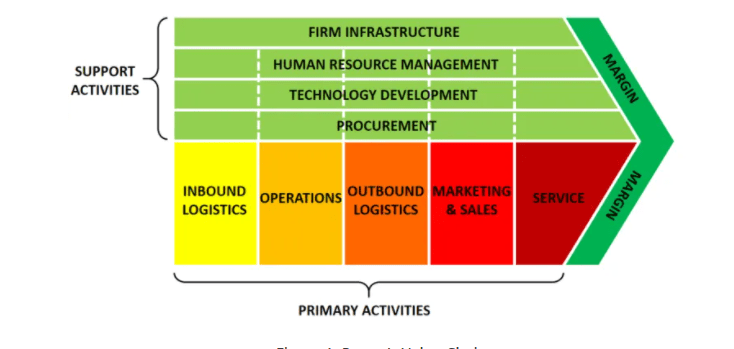 Ενότητα 1
42
ΕΦΑΡΜΟΓΗ ΤΗΣ ΛΟΓΙΣΤΙΚΗΣ ΣΤΗΝ ΕΠΙΧΕΙΡΗΣΗ-ΟΝΤΟΤΗΤΑ (1)
ΕΠΙΧΕΙΡΗΜΑΤΙΚΕΣ ΑΠΟΦΑΣΕΙΣ

Λειτουργικές η Βραχυχρόνιες αποφάσεις η Προγραμματισμός δράσης (1 έτος)

Μεσοπρόθεσμες αποφάσεις (2-3 έτη)

Μακροπρόθεσμες αποφάσεις η Στρατηγική (3 έτη η και 5 και άνω)(Παπαδάκης)
Ενότητα 1
43
ΕΦΑΡΜΟΓΗ ΤΗΣ ΛΟΓΙΣΤΙΚΗΣ ΣΤΗΝ ΕΠΙΧΕΙΡΗΣΗ-ΟΝΤΟΤΗΤΑ (2)
ΛΟΓΙΣΤΙΚΗ ΩΣ ΒΑΣΗ ΓΙΑ ΤΗ ΛΗΨΗ ΑΠΟΦΑΣΕΩΝ
ΕΝΔΙΑΦΕΡΟΜΕΝΟΙ ΓΙΑ ΤΙΣ ΠΛΗΡΟΦΟΡΙΕΣ ΤΗΣ ΛΟΓΙΣΤΙΚΗΣ
ΔΙΑΚΡΙΣΕΙΣ ΛΟΓΙΣΤΙΚΗΣ
ΕΡΓΑΛΕΙΑ ΠΟΥ ΥΠΟΣΤΗΡΙΖΟΥΝ ΤΗ ΛΟΓΙΣΤΙΚΗ
Ενότητα 1
44
ΕΦΑΡΜΟΓΗ ΤΗΣ ΛΟΓΙΣΤΙΚΗΣ ΣΤΗΝ ΕΠΙΧΕΙΡΗΣΗ-ΟΝΤΟΤΗΤΑ(2)
Λογιστική είναι ο οικονομικός κλάδος που ασχολείται με τη συστηματική καταγραφή, ταξινόμηση, ανάλυση και ερμηνεία όλων των οικονομικών γεγονότων μιας οικονομικής οντότητας και την παροχή πληροφοριών οικονομικού χαρακτήρα στους ενδιαφερόμενους, για την λήψη ορθολογικών αποφάσεων.

Ενδιαφερόμενοι είναι ο επιχειρηματίας η οι μέτοχοι, το διοικητικό συμβούλιο, ο διευθύνων σύμβουλος, οι managers τμημάτων, οι εργαζόμενοι, οι ενώσεις των εργαζομένων, οι επενδυτές, οι Τράπεζες, το Κράτος (ΔΟΥ), οι προμηθευτές και οι πιστωτές της λογιστικής μονάδας.
Ενότητα 1
45
ΕΦΑΡΜΟΓΗ ΤΗΣ ΛΟΓΙΣΤΙΚΗΣ ΣΤΗΝ ΕΠΙΧΕΙΡΗΣΗ-ΟΝΤΟΤΗΤΑ(2)
ΔΙΑΚΡΙΣΕΙΣ ΛΟΓΙΣΤΙΚΗΣ
Χρηματοοικονομική Λογιστική
Διοικητική Λογιστική (Λ. Κόστους)
Λογιστικά Πληροφοριακά Συστήματα (ERP) (SAP) 
Φορολογική Λογιστική
Ανάλυση Χρηματοοικονομικών Καταστάσεων
Ελεγκτική
Εσωτερικός Έλεγχος
Διεθνή Λογιστικά Πρότυπα
Κλαδικές Λογιστικές
Ενότητα 1
46
SAP ERP
Το SAP ERP είναι επιχειρηματικό λογισμικό στην κατηγορία των ERP (Enterprise Resource Planning) που καλύπτει τις λειτουργικές περιοχές: Οικονομική Διαχείριση (FI), Ελεγκτική (CO), Διαχείριση Υλικών (MM), Πωλήσεις και Διανομή (SD), Προγραμματισμός Παραγωγής (PP), Διαχειριση Έργων (PS), Συντήρηση Εγκαταστάσεων (PM), Ποιοτικός Έλεγχος (QM), Διαχείριση Ανθρώπινου Δυναμικού (HRM) κλπ. 
Στο προϊόν περιλαμβάνονται και τεχνολογικές λύσεις όπως: Περιβάλλον ανάπτυξης σε ABAP/4 (γλώσσα προγραμματισμού της SAP) και Java, BW (Data warehouse σύστημα), Enterprise Portal (Διαδικτυακή Πύλη για Εταιρείες), εφαρμογή διασύνδεσης (ΧΙ) κλπ.
Ενότητα 1
47
Blockchain technology
Οι τεχνολογίες γύρω από το blockchain μετασχηματίζουν ριζικά τον τρόπο οργάνωσης λειτουργίας της οικονομίας, καθώς δημιουργούν την τεχνολογική δυνατότητα για ύπαρξη κατανεμημένης μορφής εμπιστοσύνης. Αυτό έχει τεράστια σημασία, καθώς μπορεί να επηρεάσει τις μέχρι σήμερα παραδοσιακές έμπιστες οντότητες (trusted authorities), τις συναλλαγές και τις ηλεκτρονικές υπηρεσίες.
Με την τεχνολογία blockchain, η εμπιστοσύνη που μέχρι τώρα υπήρχε λόγω μιας συμβατικής σχέσης, αυξάνεται και ισχυροποιείται  λόγω του κατανεμημένου και ασφαλούς τρόπου αποθήκευσης, διαχείρισης και ανταλλαγής τεράστιας πληροφορίας και διενέργειας ηλεκτρονικών συναλλαγών.
Ενότητα 1
48
Blockchain technology
Πραγματοποιείται μια νέα αλλαγή σε όλα τα υφιστάμενα οικονομικά και επιχειρησιακά μοντέλα που καθημερινά όλοι μας χρησιμοποιούμε. Η τεχνολογία blockchain μπορεί να βρει εφαρμογή σε μια σειρά από κλάδους της οικονομίας και κοινωνίας.
Blockchain is a system of recording information in a way that makes it difficult or impossible to change, hack, or cheat the system. A blockchain is essentially a digital ledger of transactions that is duplicated and distributed across the entire network of computer systems on the blockchain.
Ενότητα 1
49
ΕΦΑΡΜΟΓΗ ΤΗΣ ΛΟΓΙΣΤΙΚΗΣ ΣΤΗΝ ΕΠΙΧΕΙΡΗΣΗ-ΟΝΤΟΤΗΤΑ (3)
ΕΛΛΗΝΙΚΑ  ΛΟΓΙΣΤΙΚΑ ΠΡΟΤΥΠΑ (Ε.Λ.Π)
ΚΑΤΗΓΟΡΙΕΣ ΟΝΤΟΤΗΤΩΝ
ΔΟΜΗ ΟΙΚΟΝΟΜΙΚΩΝ ΚΑΤΑΣΤΑΣΕΩΝ ΟΝΤΟΤΗΤΩΝ
ΛΟΓΙΣΤΙΚΑ ΒΙΒΛΙΑ-ΑΡΧΕΙΑ
ΟΙΚΟΝΟΜΙΚΕΣ ΠΡΑΞΕΙΣ- ΠΑΡΑΣΤΑΤΙΚΑ
ΛΟΓΙΣΤΙΚΟΣ ΚΥΚΛΟΣ
ΧΡΗΜΑΤΟΟΙΚΟΝΟΜΙΚΕΣ ΚΑΤΑΣΤΑΣΕΙΣ
Ενότητα 1
50
ΕΦΑΡΜΟΓΗ ΤΗΣ ΛΟΓΙΣΤΙΚΗΣ ΣΤΗΝ ΕΠΙΧΕΙΡΗΣΗ-ΟΝΤΟΤΗΤΑ
Ο Νόμος 4308/ 24.11.2014 καθόρισε τα Ελληνικά Λογιστικά Πρότυπα Ε.Λ.Π. και αυτά άρχισαν να εφαρμόζονται από τη 1.01.2015 και μετά και εισήγαγαν σημαντικές αλλαγές στη τήρηση των βιβλίων και των στοιχείων και αντικατέστησαν στο σύνολο του  τον ΚΦΑΣ και το Ε.Γ.Λ.Σ.. Αποτελείται από 8 κεφάλαια και 44 άρθρα
Τα ΕΛΠ εισάγουν νέο Λογιστικό Σχέδιο που χρησιμοποιείται ως μέρος του λογιστικού συστήματος των επιχειρήσεων και προσδιορίζει το περιεχόμενο, την ονοματολογία και το βαθμό ανάλυσης των λογαριασμών.
Τα ΕΛΠ παραθέτουν υπόδειγμα των νέων χρηματοοικονομικών καταστάσεων που θα πρέπει να συντάσσουν οι ελληνικές οντότητες ανάλογα με το μέγεθος τους.
Ενότητα 1
51
ΕΦΑΡΜΟΓΗ ΤΗΣ ΛΟΓΙΣΤΙΚΗΣ ΣΤΗΝ ΕΠΙΧΕΙΡΗΣΗ-ΟΝΤΟΤΗΤΑ (3)
ΚΑΤΗΓΟΡΙΕΣ ΟΝΤΟΤΗΤΩΝ (ΕΛΠ)

Πολύ μικρές οντότητες
Πολύ μικρές οντότητες (ατομική επιχείρηση, Ο.Ε. και Ε.Ε με τζίρο 1.500.000)
Μικρές οντότητες
Μεσαίες οντότητες
Μεγάλες οντότητες
Ενότητα 1
52
ΕΦΑΡΜΟΓΗ ΤΗΣ ΛΟΓΙΣΤΙΚΗΣ ΣΤΗΝ ΕΠΙΧΕΙΡΗΣΗ-ΟΝΤΟΤΗΤΑ (3)
ΚΑΤΗΓΟΡΙΕΣ ΟΝΤΟΤΗΤΩΝ
Για την ένταξη μιας επιχείρησης σε μία από τις κατηγορίες αυτές, χρησιμοποιείται η 4η κατευθυντήρια οδηγία της Ε.Ε., που ορίζει ότι θα πρέπει να πληρούνται δύο από τα τρία παρακάτω κριτήρια:
Αξία Περιουσιακών Στοιχείων (στον Ισολογισμό της επιχείρησης)
Ετήσιος κύκλος εργασιών (Ακαθάριστη αξία πωλήσεων).
Αριθμός απασχολουμένων ατόμων (κατά μέσο όρο ετησίως).
Κάθε κράτος μέλος της ΕΕ καθορίζει νομοθετικά το ύψος αυτών των κριτηρίων.
Ενότητα 1
53
ΕΦΑΡΜΟΓΗ ΤΗΣ ΛΟΓΙΣΤΙΚΗΣ ΣΤΗΝ ΕΠΙΧΕΙΡΗΣΗ-ΟΝΤΟΤΗΤΑ (3)
Κριτήρια ένταξης σε κατηγορία οντοτήτων

Σύνολο Ενεργητικού (350.000, 4.000.000, 20.000.000)
(ΟΛΠ ΣΥΝΟΛΟ ΕΝΕΡΓΗΤΙΚΟΥ 480.282.297,33 , 472.494.531,41 )
Κύκλος Εργασιών 	(700.000, 8.000.000, 40.000.000)
(ΟΛΠ 132.902.223,89 149.222.055,40)
Μέσος όρος απασχολούμενων (10, 50, 250)

Κατά την ημερομηνία κλεισίματος του Ισολογισμού τους δεν υπερβαίνουν τα όρια 2 τουλάχιστον από τα παραπάνω κριτήρια
Ενότητα 1
54
ΕΦΑΡΜΟΓΗ ΤΗΣ ΛΟΓΙΣΤΙΚΗΣ ΣΤΗΝ ΕΠΙΧΕΙΡΗΣΗ-ΟΝΤΟΤΗΤΑ (3)
Δομή Οικονομικών Καταστάσεων οντοτήτων
Πολύ μικρές οντότητες (ατομική επιχείρηση, Ο.Ε. και Ε.Ε με τζίρο 1.500.000) απαιτείται μόνο κατάσταση αποτελεσμάτων-απλογραφία
Μικρές και πολύ μικρές οντότητες απαιτείται ο Ισολογισμός, η Κατάσταση Αποτελεσμάτων και το Προσάρτημα
Μεσαίες Οντότητες απαιτείται ο Ισολογισμός, η Κατάσταση Αποτελεσμάτων, η Κατάσταση μεταβολών Καθαρής Θέσης και το Προσάρτημα
Μεγάλες Οντότητες απαιτείται ο Ισολογισμός, η Κατάσταση Αποτελεσμάτων, η Κατάσταση μεταβολών Καθαρής Θέσης, η Κατάσταση Χρηματοροών και το Προσάρτημα
ΕΦΑΡΜΟΓΗ ΤΗΣ ΛΟΓΙΣΤΙΚΗΣ ΣΤΗΝ ΕΠΙΧΕΙΡΗΣΗ-ΟΝΤΟΤΗΤΑ (3)
Ενότητα 1
55
ΕΦΑΡΜΟΓΗ ΤΗΣ ΛΟΓΙΣΤΙΚΗΣ ΣΤΗΝ ΕΠΙΧΕΙΡΗΣΗ-ΟΝΤΟΤΗΤΑ (3)
ΛΟΓΙΣΤΙΚΑ ΣΥΣΤΗΜΑΤΑ ΚΑΙ ΒΙΒΛΙΑ-ΑΡΧΕΙΑ
Απλογραφικό Λογιστικό Σύστημα, Βιβλίο Εσόδων-Εξόδων
Διπλογραφικό Λογιστικό Σύστημα, πλήρη Λογιστικά βιβλία (Βιβλίο Απογραφών και Ισολογισμών, Ημερολόγιο, Γενικό και Αναλυτικό Καθολικό, Ισοζύγιο, κατά περίπτωση Μητρώο παγίων στοιχείων, Βιβλίο αποθήκης)
Σύμφωνα με τα Ε.Λ.Π. οι επιχειρήσεις που συντάσσουν Ισολογισμό τηρούν αρχείο αναλυτικά για κάθε συναλλαγή και γεγονός (γενικό ημερολόγιο), αρχείο με τις μεταβολές κάθε τηρούμενου λογαριασμού (αναλυτικό καθολικό) και σύστημα συγκέντρωσης του αθροίσματος των χρεώσεων και των πιστώσεων και το υπόλοιπο κάθε τηρούμενου λογαριασμού (ισοζύγιο).
Ενότητα 1
56
ΕΦΑΡΜΟΓΗ ΤΗΣ ΛΟΓΙΣΤΙΚΗΣ ΣΤΗΝ ΕΠΙΧΕΙΡΗΣΗ-ΟΝΤΟΤΗΤΑ (3)
ΟΙΚΟΝΟΜΙΚΕΣ ΠΡΑΞΕΙΣ- ΠΑΡΑΣΤΑΤΙΚΑ
Η Λογιστική παρακολουθεί την οικονομική ζωή των οντοτήτων και καταγράφει κάθε οικονομική πράξη (συναλλαγή) για την οποία εκδίδεται το σχετικό παραστατικό.
Ως παραστατικά πώλησης καθορίζονται το τιμολόγιο, η απόδειξη λιανικής πώλησης, η απόδειξη παροχής υπηρεσιών και το πιστωτικό τιμολόγιο για περιπτώσεις επιστροφών, εκπτώσεων η άλλων διαφορών.
Ενότητα 1
57
ΕΦΑΡΜΟΓΗ ΤΗΣ ΛΟΓΙΣΤΙΚΗΣ ΣΤΗΝ ΕΠΙΧΕΙΡΗΣΗ-ΟΝΤΟΤΗΤΑ (3)
ΛΟΓΙΣΤΙΚΟΣ ΚΥΚΛΟΣ (διαχειριστική χρήση)
Έναρξη 1/1 Απογραφή, Αρχικός Ισολογισμός και Εγγραφές Ανοίγματος
Διάρκεια 1/1 με 31/12 Οικονομικές πράξεις, Παραστατικά, Καταχωρήσεις σε Ημερολόγιο, Γενικό και Αναλυτικά Καθολικά, 12 μηνιαία Ισοζύγια, 12ο μηνιαίο η Α΄ Προσωρινό Ισοζύγιο
Τέλος 31/12 Πραγματική (φυσική) Απογραφή, Εγγραφές τακτοποίησης η Προσαρμογής, Β΄ Προσωρινό Ισοζύγιο, Εγγραφές προσδιορισμού Μικτού και Οργανικού Αποτελέσματος (Κατάσταση Γενικής Εκμετάλλευσης), Φύλλο Μερισμού, Εγγραφές προσδιορισμού Τελικού αποτελέσματος (Κ.Χ. η Ζ.Χ.), Οριστικό Ισοζύγιο, Χρηματοοικονομικές Καταστάσεις, Εγγραφές κλεισίματος
Ενότητα 1
58
ΕΦΑΡΜΟΓΗ ΤΗΣ ΛΟΓΙΣΤΙΚΗΣ ΣΤΗΝ ΕΠΙΧΕΙΡΗΣΗ-ΟΝΤΟΤΗΤΑ (3)
ΧΡΗΜΑΤΟΟΙΚΟΝΟΜΙΚΕΣ ΚΑΤΑΣΤΑΣΕΙΣ

Ισολογισμός η Κατάσταση Χρηματοοικονομικής Θέσης
Κατάσταση Αποτελεσμάτων (Χρήσης)
Κατάσταση Μεταβολών Καθαρής Θέσης
Κατάσταση Χρηματοροών
Προσάρτημα
Ενότητα 1
59
ΝΟΜΟΘΕΣΙΑ ΣΥΜΜΟΡΦΩΣΗΣ ΟΛΠ
Κατά τη γνώμη μας, οι συνημμένες χρηματοοικονομικές καταστάσεις παρουσιάζουν εύλογα, από κάθε ουσιώδη άποψη, τη χρηματοοικονομική θέση της Εταιρείας κατά την 31η Δεκεμβρίου 2023, τη χρηματοοικονομική της επίδοση και τις ταμειακές της ροές, για τη χρήση που έληξε την ημερομηνία αυτή, σύμφωνα με τα Διεθνή Πρότυπα Χρηματοοικονομικής Αναφοράς (ΔΠΧΑ), όπως αυτά έχουν υιοθετηθεί από την Ευρωπαϊκή Ένωση και συνάδουν με τις κανονιστικές απαιτήσεις του Ν. 4548/2018. 
Πράις Γουωτερχαους Κούπερς Ανώνυμος Ελεγκτική Εταιρεία Ορκωτοί Ελεγκτές Λογιστές Λεωφ. Κηφισίας 268, 152 32 Αθήνα
Ενότητα 1
60
ΙΣΟΛΟΓΙΣΜΟΣ η ΚΑΤΑΣΤΑΣΗ ΧΡΗΜΑΤΟΟΙΚΟΝΟΜΙΚΗΣ ΘΕΣΗΣ
Ο Ισολογισμός (Balance sheet) απεικονίζει την οικονομική κατάσταση μίας επιχείρησης σε μία συγκεκριμένη χρονική στιγμή, αποτιμημένη σε ενιαίο νόμισμα  και αποτελείται από τρία μέρη:
Το Ενεργητικό, δηλαδή τα περιουσιακά στοιχεία της επιχείρησης
Την Καθαρή Θέση, δηλαδή την υποχρέωση της επιχείρησης στον επιχειρηματία
Τις Υποχρεώσεις, δηλαδή την υποχρέωση της επιχείρησης προς τους διάφορους τρίτους.
Σε κάθε χρονική στιγμή το ποσό του συνόλου των περιουσιακών στοιχείων (Ενεργητικό) πρέπει να είναι ίσο με το συνολικό ποσό των υποχρεώσεων της επιχείρησης στον επιχειρηματία και τους διάφορους τρίτους (Παθητικό). Η σχέση αυτή αποτελεί τη βασική λογιστική εξίσωση:
Ενεργητικό = Παθητικό η 
Ενεργητικό = Καθαρή Θέση + Υποχρεώσεις
Ενότητα 1
61
ΙΣΟΛΟΓΙΣΜΟΣ ΕΝΕΡΓΗΤΙΚΟ
ΕΝΕΡΓΗΤΙΚΟ (Assets)
Ενεργητικό είναι το τμήμα εκείνο του Ισολογισμού, στο οποίο περιλαμβάνονται τα περιουσιακά στοιχεία τα οποία έχουν αξία και αποτελούν τις πηγές της επιχείρησης για να επιτύχει τους στόχους της
 Στο Ενεργητικό συνεπώς περιλαμβάνονται όλα εκείνα τα περιουσιακά στοιχεία που κατέχει ή θα αποκτήσει στο μέλλον μια επιχείρηση και τα οποία της δίνουν τη δυνατότητα να πραγματοποιήσει τους σκοπούς της.
Ενότητα 1
62
ΙΣΟΛΟΓΙΣΜΟΣ η ΚΑΤΑΣΤΑΣΗ ΧΡΗΜΑΤΟΟΙΚΟΝΟΜΙΚΗΣ ΘΕΣΗΣ
ΕΝΕΡΓΗΤΙΚΟ
ΜΗ ΚΥΚΛΟΦΟΡΟΥΝΤΑ ΠΕΡΙΟΥΣΙΑΚΑ ΣΤΟΙΧΕΙΑ
Ενσώματα Πάγια Π.Σ.
Άυλα Πάγια Π.Σ.
Προκαταβολές και μη κυκλοφ. Π.Σ. υπό κατασκευή
ΚΥΚΛΟΦΟΡΟΥΝΤΑ ΠΕΡΙΟΥΣΙΑΚΑ ΣΤΟΙΧΕΙΑ
Αποθέματα
Χρηματοοικονομικά στοιχεία και προκαταβολές
ΣΥΝΟΛΟ ΕΝΕΡΓΗΤΙΚΟΥ
Ενότητα 1
ΙΣΟΛΟΓΙΣΜΟΣ σύμφωνα με τα Ε.Λ.Π. 1/5
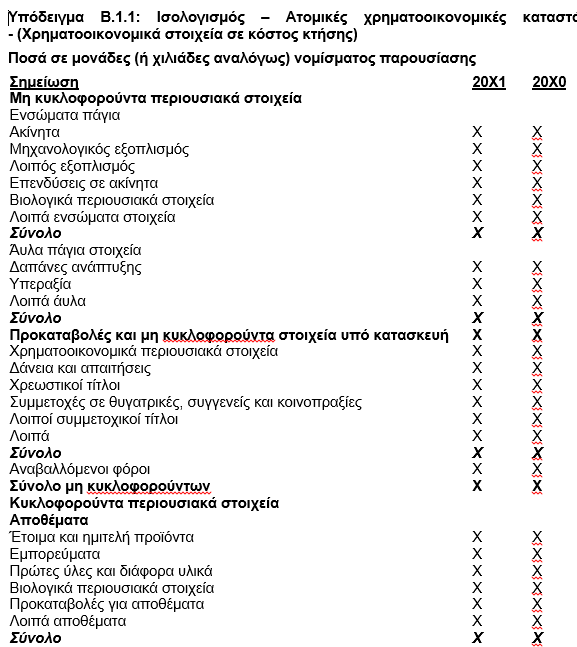 63
Ενότητα 2
ΙΣΟΛΟΓΙΣΜΟΣ σύμφωνα με τα Ε.Λ.Π. 2/5
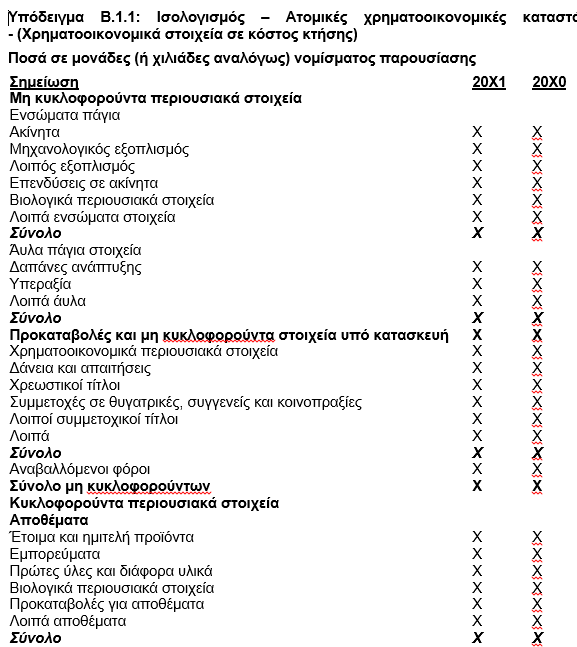 64
Ενότητα 2
ΙΣΟΛΟΓΙΣΜΟΣ σύμφωνα με τα Ε.Λ.Π. 3/5
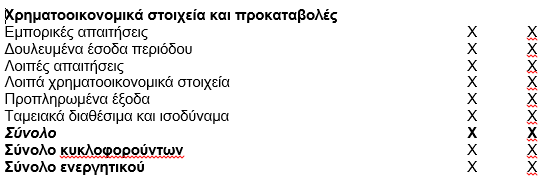 65
Ενότητα 2
66
ΙΣΟΛΟΓΙΣΜΟΣ η ΚΑΤΑΣΤΑΣΗ ΧΡΗΜΑΤΟΟΙΚΟΝΟΜΙΚΗΣ ΘΕΣΗΣ
Το ΠΑΘΗΤΙΚΟ της επιχείρησης δείχνει τις υποχρεώσεις της επιχείρησης, δηλαδή σε ποιους χρωστάει τα περιουσιακά της στοιχεία και περιλαμβάνει
Υποχρεώσεις της επιχείρησης προς τους διάφορους τρίτους
Καθαρή Θέση (Owners’ Equity) που περιλαμβάνει τις υποχρεώσεις της επιχείρησης προς τους ιδρυτές-φορείς της
Λογιστική Ισότητα
Παθητικό= Καθαρή Θέση + Προβλέψεις + Υποχρεώσεις
Ενότητα 1
67
ΙΣΟΛΟΓΙΣΜΟΣ η ΚΑΤΑΣΤΑΣΗ ΧΡΗΜΑΤΟΟΙΚΟΝΟΜΙΚΗΣ ΘΕΣΗΣ
ΠΑΘΗΤΙΚΟ
ΚΑΘΑΡΗ ΘΕΣΗ 
Καταβεβλημένα Κεφάλαια
Διαφορές εύλογης Αξίας.
Αποθεματικά 
και Αποτελέσματα εις Νέον
ΠΡΟΒΛΕΨΕΙΣ
ΥΠΟΧΡΕΩΣΕΙΣ
Μακροπρόθεσμες Υποχρεώσεις
Βραχυπρόθεσμες Υποχρεώσεις
ΣΥΝΟΛΟ ΠΑΘΗΤΙΚΟΥ
Ενότητα 1
ΙΣΟΛΟΓΙΣΜΟΣ σύμφωνα με τα Ε.Λ.Π. 4/5
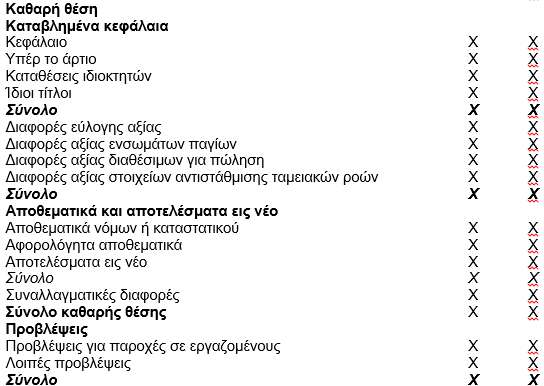 68
Ενότητα 2
ΙΣΟΛΟΓΙΣΜΟΣ σύμφωνα με τα Ε.Λ.Π. 5/5
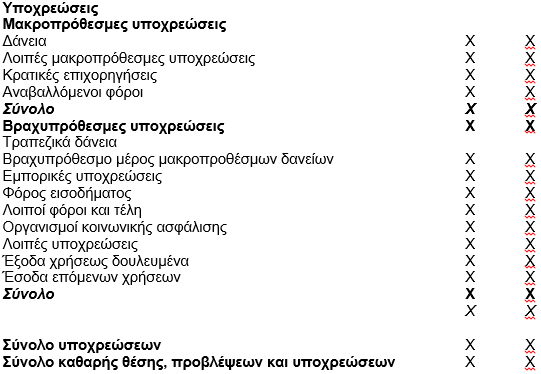 69
Ενότητα 2
70
ΙΣΟΛΟΓΙΣΜΟΣ ΕΝΕΡΓΗΤΙΚΟ
ΕΝΕΡΓΗΤΙΚΟ (Assets)
Ενεργητικό είναι το τμήμα εκείνο του Ισολογισμού, στο οποίο περιλαμβάνονται τα περιουσιακά στοιχεία τα οποία έχουν αξία και αποτελούν τις πηγές της επιχείρησης για να επιτύχει τους στόχους της
Σύμφωνα με έναν ευρύτερο ορισμό του Ενεργητικού, τα περιουσιακά στοιχεία θεωρούνται ως πιθανά μελλοντικά οφέλη, αποκτηθέντα ή ελεγχόμενα από μια επιχείρηση που είναι αποτέλεσμα παρελθόντων συναλλαγών ή γεγονότων. Στο Ενεργητικό συνεπώς περιλαμβάνονται όλα εκείνα τα περιουσιακά στοιχεία που κατέχει ή θα αποκτήσει στο μέλλον μια επιχείρηση και τα οποία της δίνουν τη δυνατότητα να πραγματοποιήσει τους σκοπούς της.
Ενότητα 1
71
ΙΣΟΛΟΓΙΣΜΟΣ ΕΝΕΡΓΗΤΙΚΟ
ΕΝΕΡΓΗΤΙΚΟ (Assets)
Το Ενεργητικό χωρίζεται σε δύο κύριες κατηγορίες το Μη Κυκλοφορούν Ενεργητικό και το Κυκλοφορούν Ενεργητικό.
Γενικά τα περιουσιακά στοιχεία διακρίνονται στα Ενσώματα και τα Αϋλα. Ενσώματα στοιχεία είναι τα οικόπεδα, τα κτίρια, οι πρώτες ύλες, τα έτοιμα προϊόντα κ.ά. Στα άϋλα στοιχεία περιλαμβάνονται οι πατέντες, τα διπλώματα ευρεσιτεχνίας, τα σήματα, η υπεραξία, οι δαπάνες ανάπτυξης κ.λπ
Ενότητα 1
72
ΙΣΟΛΟΓΙΣΜΟΣ ΕΝΕΡΓΗΤΙΚΟ
Μη ΚΥΚΛΟΦΟΡΟΥΝ ΕΝΕΡΓΗΤΙΚΟ (Long term Assets) 

	Σε αυτό το μέρος του Ενεργητικού περιλαμβάνονται επίσης όλα εκείνα τα περιουσιακά στοιχεία, τα οποία προορίζονται να χρησιμοποιηθούν για μεγάλο χρονικό διάστημα από την επιχείρηση για την πραγμάτωση των σκοπών της . Αυτά δεν πρόκειται να μετατραπούν σε μετρητά σε σύντομο χρονικό διάστημα και ο χρόνος χρησιμοποίησής τους είναι μεγαλύτερος της μιας χρήσης.
Ενότητα 1
73
ΙΣΟΛΟΓΙΣΜΟΣ ΕΝΕΡΓΗΤΙΚΟ
Το Μη Κυκλοφορούν Ενεργητικό χωρίζεται σε τρεις βασικές κατηγορίες, οι οποίες είναι οι εξής:

Υλικά ή Ενσώματα περιουσιακά στοιχεία (tangible Assets)
Αϋλα ή Ασώματα περιουσιακά στοιχεία (intangible Assets).
Μη Κυκλοφορούντα χρηματοοικονομικά  στοιχεία και προκαταβολές
Ενότητα 1
74
ΙΣΟΛΟΓΙΣΜΟΣ ΕΝΕΡΓΗΤΙΚΟ
1. Ενσώματα περιουσιακά στοιχεία 
Υλικά ή ενσώματα Περιουσιακά Στοιχεία είναι εκείνα που χρησιμοποιούνται για την εξυπηρέτηση της παραγωγικής λειτουργίας της επιχείρησης. Η ωφέλιμη διάρκεια της ζωής τους είναι μεγαλύτερη τουλάχιστον του ενός έτους. 
Τα Υλικά ή ενσώματα περιουσιακά στοιχεία συνήθως υπόκεινται σε απόσβεση.
Ενότητα 1
75
ΙΣΟΛΟΓΙΣΜΟΣ ΕΝΕΡΓΗΤΙΚΟ
Οι κατηγορίες των ενσωμάτων περιουσιακών στοιχείων είναι:

Ακίνητα 
Μηχανολογικός Εξοπλισμός 
Λοιπός εξοπλισμός
Επενδύσεις σε ακίνητα
Βιολογικά περιουσιακά στοιχεία
Λοιπά ενσώματα περιουσιακά στοιχεία .
Ενότητα 1
76
ΙΣΟΛΟΓΙΣΜΟΣ ΕΝΕΡΓΗΤΙΚΟ
2. Άϋλα ή Ασώματα περιουσιακά Στοιχεία (intangible assets). 
Αυτά δεν έχουν φυσική υπόσταση, αλλά αποτιμώνται χρηματικά. Πολλές φορές η χρηματική τους αξία είναι μεγάλη και είναι δυνατόν να αποτελέσουν αντικείμενα συναλλαγής. Οι κατηγορίες των Αϋλων περιουσιακών στοιχείων σύμφωνα με τα ΕΛΠ είναι:
Ασώματες ακινητοποιήσεις (υπεραξία επιχείρησης, δικαιώματα βιομηχανικής ιδιοκτησίας, πατέντες-σήματα, δικαιώματα εκμετάλλευσης ορυχείων-μεταλλείων-λατομείων, λοιπά άυλα)
Έξοδα πολυετούς απόσβεσης (έξοδα ίδρυσης και πρώτης εγκατάστασης, δαπάνες ανάπτυξης, έξοδα ανάπτυξης και ερευνών  κ.λπ.
Ενότητα 1
77
ΙΣΟΛΟΓΙΣΜΟΣ ΕΝΕΡΓΗΤΙΚΟ
3. Μη Κυκλοφορούντα χρηματοοικονομικά  στοιχεία και προκαταβολές

Μακροχρόνιες επενδύσεις. Αυτές συνήθως αφορούν την αγορά μετοχών και ομολογιών άλλων εταιριών. Οι επενδύσεις αυτές αποβλέπουν στην δημιουργία και διατήρηση επιχειρησιακών σχέσεων ή και την άσκηση ελέγχου σε άλλες εταιρίες με σκοπό την εξασφάλιση διαφόρων ωφελειών, όπως την εξασφάλιση πρώτων υλών, εξειδικευμένου προσωπικού κ.λπ. Οι τίτλοι των χρησιμοποιούμενων λογαριασμών είναι: Συμμετοχές σε συνδεδεμένες επιχειρήσεις και σε λοιπές επιχειρήσεις.
Μακροπρόθεσμες Απαιτήσεις είναι οι απαιτήσεις της επιχείρησης, των οποίων η λήξη είναι στην επόμενη διαχειριστική χρήση. Οι τίτλοι των χρησιμοποιούμενων λογαριασμών είναι: Μακροπρόθεσμες απαιτήσεις κατά συνδεδεμένων επιχειρήσεων σε Ευρώ ή Ξένο Νόμισμα, Γραμμάτια εισπρακτέα μακροπρόθεσμα σε Ευρώ η Ξ.Ν. Μακροπρόθεσμές απαιτήσεις κατά εταίρων κ.λπ.
Ενότητα 1
78
ΙΣΟΛΟΓΙΣΜΟΣ ΕΝΕΡΓΗΤΙΚΟ
Τα Μη Κυκλοφορούντα χρηματοοικονομικά  στοιχεία και προκαταβολές περιλαμβάνουν
Προκαταβολές και μη κυκλοφορούντα στοιχεία υπό κατασκευή
Χρηματοοικονομικά περιουσιακά στοιχεία
Δάνεια και απαιτήσεις
Χρεωστικοί τίτλοι
Συμμετοχές σε επιχειρήσεις
Λοιποί συμμετοχικοί τίτλοι
Ενότητα 1
79
ΙΣΟΛΟΓΙΣΜΟΣ ΕΝΕΡΓΗΤΙΚΟ
ΚΥΚΛΟΦΟΡΟΥΝ ΕΝΕΡΓΗΤΙΚΟ

Στο Κυκλοφορούν Ενεργητικό περιλαμβάνονται τα περιουσιακά στοιχεία που θα ρευστοποιηθούν κατά την τρέχουσα διαχειριστική χρήση ή είναι ήδη ρευστοποιημένα.
Τα Κυκλοφορούντα περιουσιακά στοιχεία (όσα δεν είναι ρευστά) μεταπωλούνται και αλλάζουν μορφή μία ή και περισσότερες φορές στη διάρκεια της χρήσης. Το ίδιο δεν μπορεί να συμβεί με τα Πάγια περιουσιακά στοιχεία που διατηρούν για μεγάλο χρονικό διάστημα σταθερή τη μορφή τους. Τα  στοιχεία του Ενεργητικού που ανήκουν στα κυκλοφορούντα καταχωρούνται στον Ισολογισμό με τη σειρά της ρευστοποίησης τους. Πρώτα εγγράφονται αυτά που απαιτούν περισσότερο χρόνο για να ρευστοποιηθούν και τελευταία αυτά που ήδη είναι ρευστά.
Ενότητα 1
80
ΙΣΟΛΟΓΙΣΜΟΣ ΕΝΕΡΓΗΤΙΚΟ
Κατηγορίες Κυκλοφορούντος Ενεργητικού 
Οι δύο κατηγορίες του Κυκλοφορούντος Ενεργητικού σύμφωνα με τα Ε.Λ.Π. είναι:

Αποθέματα (Ιnvertories) 
Χρηματοοικονομικά Στοιχεία και Προκαταβολές
Ενότητα 1
81
ΙΣΟΛΟΓΙΣΜΟΣΕΝΕΡΓΗΤΙΚΟ
Τα Αποθέματα περιλαμβάνουν:
Εμπορεύματα
Έτοιμα και ημιτελή προιόντα
Πρώτες ύλες και διάφορα υλικά
Βιολογικά περιουσιακά στοιχεία
Προκαταβολές για αποθέματα
Λοιπά αποθέματα
Ενότητα 1
82
ΙΣΟΛΟΓΙΣΜΟΣ ΕΝΕΡΓΗΤΙΚΟ
Αποθέματα (invertories) είναι τα υλικά αγαθά της επιχείρησης που προέρχονται, είτε από απογραφή, είτε από αγορά, είτε από ιδιοπαραγωγή, είτε από εισφορά-δωρεά. Αυτά ανήκουν στην κυριότητα της επιχείρησης και:
Προορίζονται να πωληθούν (εμπορεύματα, έτοιμα προϊόντα)
Βρίσκονται στη διαδικασία της παραγωγής (ημιτελή προϊόντα) και μετά την ολοκλήρωσή τους θα πωληθούν ως έτοιμα προϊόντα.
Προορίζονται να αναλωθούν για τη παραγωγή έτοιμων προϊόντων ή υπηρεσιών (πρώτες ύλες, βοηθητικές ύλες).
Προορίζονται να αναλωθούν για τη λειτουργία, τη συντήρηση ή επισκευή, καθώς και την ιδιοπαραγωγή παγίων (ανταλλακτικά, αναλώσιμα υλικά).
Προορίζονται να χρησιμοποιηθούν για την συσκευασία προϊόντων ή εμπορευμάτων (υλικά συσκευασίας).
Στην βιομηχανική επιχείρηση συναντώνται όλα τα παραπάνω είδη αποθεμάτων, ενώ στην εμπορική επιχείρηση υπάρχουν μόνο εμπορεύματα και υλικά συσκευασίας.
Ενότητα 1
83
ΙΣΟΛΟΓΙΣΜΟΣ ΕΝΕΡΓΗΤΙΚΟ
Τα Χρηματοοικονομικά Στοιχεία και Προκαταβολές περιλαμβάνουν

Εμπορικές απαιτήσεις
Δουλευμένα έσοδα περιόδου (εισπρακτέα)
Λοιπές απαιτήσεις
Λοιπά χρηματοοικονομικά στοιχεία
Προπληρωμένα έξοδα
Ταμειακά διαθέσιμα και Ισοδύναμα
Ενότητα 1
84
ΙΣΟΛΟΓΙΣΜΟΣ ΕΝΕΡΓΗΤΙΚΟ
Εμπορικές απαιτήσεις (Accounts Receivables) είναι οι απαιτήσεις της επιχείρησης που πρόκειται να εισπραχθούν μέσα στην πρώτη προσεχή διαχειριστική χρήση δηλ. μέσα σε ένα έτος. Οι απαιτήσεις αυτές προήλθαν κυρίως από πώληση εμπορευμάτων, έτοιμων προϊόντων ή παροχή υπηρεσιών ή πώληση διαφόρων παγίων στοιχείων.
Οι κατηγορίες των Εμπορικών απαιτήσεων είναι οι Πελάτες, τα Γραμμάτια Εισπρακτέα, Μεταχρονολογημένες επιταγές Εισπρακτέες, Προκαταβολές αποθεμάτων (προμηθευτών).
Ενότητα 1
85
ΙΣΟΛΟΓΙΣΜΟΣ ΕΝΕΡΓΗΤΙΚΟ
Βραχυπρόθεσμες απαιτήσεις (Accounts Receivables) 
Οι Βραχυπρόθεσμες Απαιτήσεις από πελάτες και χρεώστες, χαρακτηρίζονται ανάλογα με την φερεγγυότητα σε ασφαλούς είσπραξης, επισφαλούς είσπραξης και ανεπίδεκτης είσπραξης. 
Απαιτήσεις της επιχείρησης χαρακτηρισμένες μακροπρόθεσμες των οποίων η εξόφληση πρόκειται να γίνει μέσα στην προσεχή διαχειριστική περίοδο, μετατρέπονται και κατατάσσονται στις βραχυπρόθεσμες απαιτήσεις.
Ενότητα 1
86
ΙΣΟΛΟΓΙΣΜΟΣ ΕΝΕΡΓΗΤΙΚΟ
Χρεόγραφα (Marketable securities)
Πολλές φορές όταν η επιχείρηση έχει πλεόνασμα μετρητών τοποθετεί ένα μέρος απ' αυτά σε Χρεόγραφα. Στα Χρεόγραφα περιλαμβάνονται Μετοχές Α.Ε, Ομολογίες και Αμοιβαία Κεφάλαια, Repos καθώς και άλλα χρηματιστηριακά παράγωγα. 
Τα Χρεόγραφα πρέπει να μετατραπούν σε μετρητά στη διάρκεια της αμέσως επόμενης διαχειριστικής χρήσης για να ταξινομηθούν κάτω από τον τίτλο Χρεόγραφα. Τα χρεόγραφα αποφέρουν άμεση πρόσοδο (κέρδη ή τόκους) στην επιχείρηση. Εκτός αυτού όμως είναι εύκολη και η ρευστοποίησή τους στο Χρηματιστήριο ή στις Τράπεζες, γεγονός που ανεβάζει σε μεγάλο βαθμό το δείκτη ρευστότητας της επιχείρησης.
Ενότητα 1
87
ΙΣΟΛΟΓΙΣΜΟΣ ΕΝΕΡΓΗΤΙΚΟ
Χρεόγραφα (Marketable securities)

Τα Χρεόγραφα εμφανίζονται στον Ισολογισμό αποτιμημένα στην κατ' είδος χαμηλότερη τιμή, μεταξύ της τιμής κτήσεως και της τρέχουσας τιμής τους. Μόνο τα έντοκα γραμμάτια του Δημοσίου (χαρακτήρα προθεσμιακής κατάθεσης) αποτιμώνται στην κατ' είδος παρούσα αξία τους κατά την ημέρα κλεισίματος του Ισολογισμού.
Ενότητα 1
88
ΙΣΟΛΟΓΙΣΜΟΣ ΕΝΕΡΓΗΤΙΚΟ
Ταμειακά Διαθέσιμα και Ισοδύναμα (Cash) 
Τα Ταμειακά Διαθέσιμα και Ισοδύναμα είναι τα περιουσιακά στοιχεία της επιχείρησης τα οποία είναι ήδη ρευστά (Ταμείο) ή μπορούν να ρευστοποιηθούν αμέσως (επιταγές εισπρακτέες όχι μεταχρονολογημένες ληξιπρόθεσμα τοκομερίδια και οι καταθέσεις όψεως στις Τράπεζες, συνάλλαγμα) και να δώσουν μετρητά ίσα με τη λογιστική αξία τους. Διαφέρουν από τα άλλα στοιχεία του Κυκλοφοριακού ενεργητικού, τα οποία χρειάζονται κάποιο χρονικό διάστημα, μικρότερο του έτους, για να ρευστοποιηθούν και υπάρχει η πιθανότητα να μην εισπραχθεί ολόκληρη η λογιστική αξία τους.
Ενότητα 1
89
ΙΣΟΛΟΓΙΣΜΟΣ  ΠΑΘΗΤΙΚΟ
Υποχρεώσεις η Πραγματικό Παθητικό (Liabilities)
Οι Υποχρεώσεις είναι το τμήμα εκείνο του ισολογισμού που περιλαμβάνει τις υποχρεώσεις της επιχείρησης προς τους διάφορους τρίτους και δείχνει τις πηγές απ' όπου αντλεί κεφάλαια η επιχείρηση (εκτός της Καθαρής Θέσης) για ν' αποκτήσει τα περιουσιακά της στοιχεία.
Σύμφωνα με έναν ευρύτερο ορισμό του Πραγματικού Παθητικού οι υποχρεώσεις προς τρίτους θεωρούνται ως πιθανές μελλοντικές θυσίες οικονομικών πλεονεκτημάτων, από παρούσες υποχρεώσεις της επιχείρησης που την υποχρεώνουν στο μέλλον να παραδώσει περιουσιακά της στοιχεία ή να παρέχει υπηρεσίες σ' άλλες επιχειρήσεις, λόγω συναλλαγών ή γεγονότων που έλαβαν χώρα κατά το παρελθόν.
Ενότητα 1
90
ΙΣΟΛΟΓΙΣΜΟΣ  ΠΑΘΗΤΙΚΟ
Υποχρεώσεις (Liabilities)

Οι Υποχρεώσεις τυπικά διακρίνεται σε δύο κατηγορίες:

Α) Μακροπρόθεσμες Υποχρεώσεις

Β) Βραχυπρόθεσμες Υποχρεώσεις
Ενότητα 1
91
ΙΣΟΛΟΓΙΣΜΟΣ  ΠΑΘΗΤΙΚΟ
Μακροπρόθεσμες Υποχρεώσεις (Long term liabilities)
Είναι οι υποχρεώσεις της επιχείρησης που ο χρόνος εξόφλησης τους είναι μεγαλύτερος του ενός έτους. Οι μακροπρόθεσμες υποχρεώσεις που πρέπει να εξοφληθούν στην επόμενη διαχειριστική χρήση ταξινομούνται ως βραχυπρόθεσμες υποχρεώσεις.
Τις Μακροπρόθεσμες υποχρεώσεις τις διακρίνουμε σε:
Δάνεια
Λοιπές Μακροπρόθεσμες υποχρεώσεις
Κρατικές Ειχορηγήσεις
Αναβαλλόμενοι φόροι
Ενότητα 1
92
ΙΣΟΛΟΓΙΣΜΟΣ ΠΑΘΗΤΙΚΟ
Υποχρεώσεις από Χρηματοδοτικές Συμφωνίες (Liabilities relating to financing agreements). Οι μακροπρόθεσμες υποχρεώσεις που προέρχονται από χρηματοδοτικές συμφωνίες, συνήθως απαιτούν συστηματική πληρωμή κεφαλαίου και τόκου κατ' έτος για την εξόφλησή τους. Υποχρεώσεις από χρηματοδοτικές συμφωνίες είναι τα Ομολογιακά δάνεια και τα Ενυπόθηκα δάνεια.
α) Τα Ομολογιακά δάνεια (Bonds Payable) αποτελούν ειδικό τύπο δανείου για χρηματοδότηση Πάγιων περιουσιακών στοιχείων της επιχείρησης και η διάρκεια λήξης τους είναι πάνω από 10 έτη. Οι τόκοι των Ομολογιακών δανείων εξοφλούνται ανά έτος ή ανά εξάμηνο και η αποπληρωμή του αρχικά δανεισθέντος κεφαλαίου γίνεται κατά τη λήξη του δανείου από αποθεματικά κεφάλαια, που έχουν συγκεντρωθεί ειδικά για την εξόφληση του δανείου.
β) Τα Ενυπόθηκα δάνεια είναι μακροχρόνιες υποχρεώσεις κυρίως σε Τράπεζες, για τα οποία η επιχείρηση έχει υποθηκεύσει ακίνητά της. Η εξόφληση των ενυπόθηκων δανείων συνίσταται σε εξόφληση τόκων και αρχικού κεφαλαίου κατ' έτος.
Ενότητα 1
93
ΙΣΟΛΟΓΙΣΜΟΣ ΠΑΘΗΤΙΚΟ
Υποχρεώσεις που προκύπτουν από τη λειτουργία της επιχείρησης (Liabilities Relating to Operational Obligations). Αυτές οι μακροπρόθεσμες υποχρεώσεις προκύπτουν από τη λειτουργία της επιχείρησης και αφορούν αφ' ενός αγορά εμπ/των ή πρώτων υλών και αφ' ετέρου κοινωνικά προγράμματα για τους εργαζόμενους της επιχείρησης (ασφάλιση, συνταξιοδοτικά προγράμματα κ.λπ.) και η λήξη τους είναι σ' όλες τις περιπτώσεις μεγαλύτερη του ενός έτους. 
Στην κατηγορία αυτή υπάγονται Γραμμάτια πληρωτέα, Τραπεζικά δάνεια, υποχρεώσεις από μακροχρόνιες μισθώσεις ακινήτων, υποχρεώσεις για συνταξιοδοτήσεις και υποχρεώσεις από διάφορα προγράμματα αποκατάστασης εργαζομένων κ.λπ.
Ενότητα 1
94
ΙΣΟΛΟΓΙΣΜΟΣ ΠΑΘΗΤΙΚΟ
Βραχυπρόθεσμες Υποχρεώσεις (Current Liabilities)
 
Είναι οι υποχρεώσεις της επιχείρησης που πρέπει να εξοφληθούν μέχρι το τέλος της επόμενης διαχειριστικής χρήσης δηλ. μέσα σ ' ένα έτος. Οι βραχυπρόθεσμες υποχρεώσεις για την εξόφλησή τους απαιτούν την θυσία στοιχείων του Κυκλοφορούντος Ενεργητικού ή δημιουργία νέας βραχυπρόθεσμης ή μακροπρόθεσμης υποχρέωσης.
Ενότητα 1
95
ΙΣΟΛΟΓΙΣΜΟΣ ΠΑΘΗΤΙΚΟ
Στις Βραχυπρόθεσμες Υποχρεώσεις περιλαμβάνονται:
Τραπεζικά δάνεια Με το λογαριασμό αυτό παρακολουθούνται οι υποχρεώσεις της επιχείρησης για βραχυπρόθεσμες χρηματοδοτήσεις που έλαβε από διάφορες Τράπεζες. 
Βραχυπρόθεσμο μέρος μακροπρόθεσμων δανείων
Εμπορικές Υποχρεώσεις (Προμηθευτές, Γραμμάτια πληρωτέα, μεταχρονολογημένες επιταγές πληρωτέες, Προκαταβολές πελατών)
Φόρος Εισοδήματος
Λοιποί φόροι τέλη (ΕΝΦΙΑ, ΦΠΑ, Τέλη κυκλοφορίας μετ. μέσων)
Οργανισμοί Κοινωνικής Ασφάλισης
Λοιπές Υποχρεώσεις (Πιστωτές)
Έξοδα χρήσης δουλευμένα (οφειλόμενα έξοδα)
Έσοδα επομένων χρήσεων (προεισπραγμένα έσοδα)
Ενότητα 1
96
ΙΣΟΛΟΓΙΣΜΟΣ ΠΑΘΗΤΙΚΟ
Η Καθαρή Θέση (Owners’ Equity) είναι το τμήμα εκείνο του Παθητικού του Ισολογισμού που περιλαμβάνει τις υποχρεώσεις της επιχείρησης προς τους ιδρυτές-φορείς της. Τα Ίδια Κεφάλαια δείχνουν το ποσό που διεκδικούν οι φορείς της επιχείρησης, αν από το Ενεργητικό αφαιρεθεί το Πραγματικό Παθητικό δηλ. οι υποχρεώσεις της επιχείρησης. Τα Ίδια Κεφάλαια λοιπόν είναι η διαφορά μεταξύ Ενεργητικού και Υποχρεώσεων.
ΚΑΘΑΡΗ ΘΕΣΗ= ΕΝΕΡΓΗΤΙΚΟ-ΥΠΟΧΡΕΩΣΕΙΣ-(ΠΡΟΒΛΕΨΕΙΣ)
Για να προσδιοριστούν τα Ίδια Κεφάλαια (Καθαρή Θέση) μεγάλη σημασία έχει η αποτίμηση των στοιχείων του Ενεργητικού και Πραγματικού Παθητικού. Υπερεκτίμηση ή υποεκτίμηση τους έχει άμεση επίπτωση στο ποσό των Ιδίων Κεφαλαίων .
Ενότητα 1
97
ΙΣΟΛΟΓΙΣΜΟΣ ΠΑΘΗΤΙΚΟ
Η Καθαρή Θέση περιλαμβάνει τις παρακάτω κατηγορίες στοιχείων

Καταβεβλημένα Κεφάλαια
Διαφορές εύλογης αξίας
Αποθεματικά και αποτελέσματα εις νέον
Συναλλαγματικές διαφορές
Ενότητα 1
98
ΙΣΟΛΟΓΙΣΜΟΣ ΠΑΘΗΤΙΚΟ
Τα Καταβεβλημένα Κεφάλαια αναλύονται σε επιμέρους λογαριασμούς για την καλύτερη παρακολούθησή τους. Η ανάλυση και η παρουσίαση των Κεφαλαίων στον Ισολογισμό εξαρτάται από την νομική μορφή της επιχείρησης. Όταν πρόκειται για ατομική επιχείρηση η παρακολούθηση της υποχρέωσης στο φορέα της γίνεται μόνο με ένα λογαριασμό με τίτλο Κεφάλαιο ή Καθαρή Περιουσία, ο οποίος στην αρχή παρακολουθεί την αρχική κατάθεση του επιχειρηματία στην επιχείρηση και κατόπιν κατά τη διάρκεια των χρήσεων επηρεάζεται από τις νέες εισφορές και απολήψεις του επιχειρηματία και από την πραγματοποίηση κέρδους ή ζημίας.
 Όταν η επιχείρηση είναι προσωπική εταιρία (Ο.Ε., Ε.Ε., Ε.Π.Ε) η παρακολούθηση της υποχρέωσης προς τους φορείς γίνεται με το λογαριασμό Εταιρικό Κεφάλαιο που αναλύεται στους λογαριασμούς κεφαλαίου κάθε εταίρου.
Ενότητα 1
99
ΙΣΟΛΟΓΙΣΜΟΣ ΠΑΘΗΤΙΚΟ
Προκειμένου για Α.Ε. η παρακολούθηση της υποχρέωσης προς τους μετόχους γίνεται με περισσότερους λογαριασμούς, που διακρίνονται στις παρακάτω κατηγορίες:
 Μετοχικό Κεφάλαιο (Paid in Capital). Αυτός ο λογαριασμός παρακολουθεί τις αρχικές εισφορές που καταβάλλουν οι μέτοχοι για να ιδρυθεί η εταιρία ή τις μετέπειτα εισφορές τους ή τυχόν κεφαλαιοποιήσεις αποθεματικών και κερδών για την αύξηση του μετοχικού κεφαλαίου της Α.Ε. Το Μετοχικό Κεφάλαιο δύναται, για την καλύτερη εξυπηρέτηση των αναγκών της Α.Ε., να αναλύεται σε : Καταβεβλημένο Κεφάλαιο,Ιδρυτικούς τίτλους, Υπέρ το άρτιο.
Ενότητα 1
100
ΙΣΟΛΟΓΙΣΜΟΣ ΠΑΘΗΤΙΚΟ
Αποθεματικά Κεφάλαια (Retained Earnings) είναι οι λογαριασμοί που παρακολουθούν τις συγκεντρώσεις Κεφαλαίων από ποσά των καθαρών κερδών, τα οποία δεν διανεμήθηκαν στους μετόχους ως μερίσματα, αλλά ούτε ενσωματώθηκαν στο Μετοχικό Κεφάλαιο (Αποθεματικά Κεφάλαια σχηματίζονται και στις Ε.Π.Ε.). Αντίθετα αποθεματικά κεφάλαια δεν σχηματίζονται σε ατομικές επιχειρήσεις και προσωπικές εταιρείες.

Επίσης άλλοι λογαριασμοί της Καθαρής Θέσης που χρησιμοποιούνται σπανιότερα και εφ' όσον παρουσιαστεί ανάγκη είναι Διαφορές εύλογης αξίας (αναπροσαρμογής), Συναλλαγματικές διαφορές, Αποτελέσματα εις νέον.
Ενότητα 1
101
ΙΣΟΛΟΓΙΣΜΟΣ ΠΑΘΗΤΙΚΟ
Προβλέψεις
Προβλέψεις για παροχές σε εργαζόμενους
Λοιπές Προβλέψεις
Ενότητα 1
102
ΙΣΟΛΟΓΙΣΜΟΣ
Προβλήματα στην παρουσίαση του Ισολογισμού 
Ο Ισολογισμός, είναι μεγάλης σημασίας, τόσο για την επιχείρηση, όσο και για τους τρίτους που συναλλάσσονται μαζί της. Για το σκοπό αυτό έχουν θεσπιστεί νόμοι και αρχές για την ορθή κατάρτισή του και την πλήρη και ακριβή παρουσίαση των πληροφοριών του.
Παρ' όλες τις υποχρεωτικές διατάξεις για τη σύνταξη του Ισολογισμού, πολυάριθμα προβλήματα ενυπάρχουν στην παρουσίαση των πληροφοριών, που καθιστούν δύσκολη την ανάλυση και τη σύγκριση αυτού, τόσο με Ισολογισμούς προηγούμενων ή επόμενων χρήσεων της επιχείρησης, όσο και με Ισολογισμούς άλλων ομοειδών επιχειρήσεων.
Ενότητα 1
103
ΙΣΟΛΟΓΙΣΜΟΣ
Τα σημαντικότερα προβλήματα στη κατάρτιση του Ισολογισμού είναι:
1. Τα περισσότερα πάγια περιουσιακά στοιχεία αποτιμώνται με τη μέθοδο του ιστορικού κόστους, γι΄ αυτό δεν είναι εύκολο να προσδιοριστεί η τρέχουσα αξία τους ή αξία αντικατάστασης τους με δεδομένο τον πληθωρισμό που χαρακτηρίζει τις οικονομίες των περισσότερων χωρών. Με αυτό τον τρόπο η παρουσίαση της αξίας των πάγιων στοιχείων που είχαν αγοραστεί στο παρελθόν είναι παραπλανητική και δεν δείχνει την πραγματική τους αξία. Για να αντιμετωπιστεί αυτή η αδυναμία, σε μερικές περιπτώσεις και πάντα με βάση το νόμο, προβλέπεται αναπροσαρμογή της αξίας τους, ώστε η παρουσίασή τους στον Ισολογισμό ν' ανταποκρίνεται πιο πολύ στην πραγματικότητα.
Ενότητα 1
104
ΙΣΟΛΟΓΙΣΜΟΣ
Τα σημαντικότερα προβλήματα στη κατάρτιση του Ισολογισμού είναι:
2. Για την αποτίμηση των αποθεμάτων υπάρχουν πολλές μέθοδοι. Για παράδειγμα, τα αποθέματα είναι δυνατόν να αποτιμώνται διαφορετικά από επιχείρηση σε επιχείρηση, αλλά και μέσα στην ίδια την επιχείρηση διαφορετικά από προϊόν σε προϊόν. Έστω ότι σε μια διαχειριστική χρήση η επιχείρηση αγοράζει δύο τεμάχια του ίδιου προϊόντος για μεταπώληση, το πρώτο αγοράζεται 300 € και το δεύτερο 400 (λόγω ανόδου των τιμών). Τα προϊόντα αποθηκεύονται και όπως είναι φυσικό δεν μπορεί να διακριθεί ποιο αγοράστηκε με 300€και ποιο με 400€ . Στο τέλος της διαχειριστικής χρήσης το ένα πουλήθηκε, ενώ το άλλο παρέμεινε στην αποθήκη. Διαφορετικές μέθοδοι αποτίμησης, αποτιμούν το προϊόν σε 300 ή 400 ή στο μέσο όρο της τιμής 350€.Αυτή η έλλειψη ομοιομορφίας στις μεθόδους αποτίμησης δημιουργεί προβλήματα στην ανάλυση του Ισολογισμού και στη σύγκριση με άλλους Ισολογισμούς. Παρόμοια προβλήματα παρουσιάζονται κατά την αποτίμηση των πάγιων περιουσιακών στοιχείων και των διαφορετικών χρησιμοποιούμενων μεθόδων απόσβεσης τους (αύξουσα, φθίνουσα, σταθερή κ.λπ.)
Ενότητα 1
105
ΙΣΟΛΟΓΙΣΜΟΣ
Τα σημαντικότερα προβλήματα στη κατάρτιση του Ισολογισμού είναι:
3. Ένας τρίτος διαφορετικός τύπος προβλήματος έχει σχέση με το ότι στον Ισολογισμό δεν παρουσιάζονται όλα τα στοιχεία της επιχείρησης, που ενώ είναι μεγάλης αξίας και σπουδαιότητας γι΄ αυτή, δεν μπορεί να μετρηθούν αντικειμενικά και ν' αποτιμηθούν ποσοτικά. Για παράδειγμα, η αξία μιας σωστής διοίκησης, η αξία ενός μοναδικού επιχειρηματικού πνεύματος, το άριστα εκπαιδευμένο προσωπικό, μια καλά επιλεγμένη τοποθεσία εγκατάστασης της επιχείρησης, δεν είναι δυνατόν ν' αποτιμηθούν και δεν παρουσιάζονται στον Ισολογισμό της. Επίσης εκκρεμείς δικαστικές υποθέσεις της επιχείρησης, που η οριστική τους επίλυση δυνατόν να την υποχρεώσει στην πληρωμή μεγάλων χρηματικών ποσών (πρόστιμα, αποζημιώσεις εργαζομένων κ.λπ.) δεν εμφανίζονται στον Ισολογισμό.
Έχοντας υπό όψη τα παραπάνω προβλήματα θα πρέπει να εξετάζεται ο Ισολογισμός κάθε επιχείρησης με μεγάλη προσοχή και ενδεχομένως, να χρειάζεται, να αναζητηθούν πληροφορίες και από άλλες πηγές, προκειμένου να ληφθούν οι ορθές αποφάσεις.
Ενότητα 1